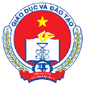 NHIỆM VỤ TRỌNG TÂM NĂM HỌC 2020 -2021
KHGD
Nâng cao CLGV
New 2020 - 2021
Triển khai GD STEM
Đổi mới SH tổ CM (5555)
Kế hoạch tổ chuyên môn
CTGDPT 2018
Công tác bồi dưỡng và QLBD GV
Kế hoạch giáo dục của giáo viên
CNTT trong quản lý và DH
Tăng cường UDCNTT trong dạy học
Kế hoạch bài dạy (giáo án)
ĐỔI MỚI DẠY HỌC VÀ KT
Đạo đức lối sống
Đổi mới PPDH
Kỹ năng sống
Đổi mới HT TCDH
Trải nghiệm sáng tạo
Đổi mới KT &ĐG
Xây dựng và duy trì HĐ của CLB
Hoạt động giáo dục tích hợp trong môn học
Đổi mới DH &KTĐG
KẾ HOẠCH GIÁO DỤC CỦA TỔ  CHUYÊN MÔN
KẾ HOẠCH GIÁO DỤC CÁ NHÂN CỦA GIÁO VIÊN
Văn bản số 4612/BGDĐT-GDTrH; 
Văn bản 3089/BGDĐT-GDTrH; 
Văn bản 5555/ BGDĐT-GDTrH
QUYẾT ĐỊNH 16/2006 ngày 5/6/2006
3280/BGDĐT-GDTrH 27/8/2020
5842/BGDĐT-VP ngày 01/9/2011
Đảm bảo đủ môn, đủ thời lượng dạy học
Toán, Lý, Hoá, Sinh, Tin, Công nghệ, Văn, Sử, Địa, GDCD
Các môn học và hoạt động giáo dục còn lại
Thực hiện đổi mới dạy và học trong trường trung học.
Thông tư 26/TT-BGDĐT về sửa đổi bổ sung thông tư 58
KHGD
3280 
5842
Tổng thời lượng của mỗi môn học trong cả năm học không thay đổi (theo quyết định 16/2006 và thực hiện đủ 35 tuần/năm học)
Thời lượng của các bài/chủ đề/nội dung... trong CV3280 được ghi là  Không dạy; Đọc thêm; Không làm; Không thực hiện; Không yêu cầu; Khuyến khích học sinh tự đọc; Khuyến khích học sinh tự học; Khuyến khích học sinh tự làm; Khuyến khích học sinh tự thực hiện  không dùng đến cho những bài/chủ đề/nội dung đó sẽ dành để dạy học các bài/chủ đề/nội dung dài, khó/thực hành/trải nghiệm... ; không phải là bỏ thời lượng đó.
Căn cứ nội dung công văn CV3280 Tổ bộ môn xây dựng kế hoạch giảng dạy thống nhất theo khối, theo tổ. Giáo viên căn cứ kế hoạch được duyệt của tổ xây dựng kế hoạch dạy học cá nhân cụ thể, phù hợp với lớp, khối mình trách. (cụ thể hóa tổ chức dạy học các nội dung trong cv 3280)
Xây dựng kế hoạch giáo dục môn học
a) Rà soát, đối chiếu nội dung các bài học trong sách giáo khoa với các chủ đề tương ứng trong chương trình môn học trong Chương trình giáo dục phổ thông hiện hành (ban hành kèm theo Quyết định số 16/2006/QĐ-BGDĐT) để tinh giản những nội dung dạy học vượt quá yêu cầu cần đạt theo quy định của chương trình; bổ sung, cập nhật những thông tin mới thay cho những thông tin đã cũ, lạc hậu (nếu có).
b) Dựa trên các chủ đề trong chương trình môn học, tích hợp các bài học có liên quan sau khi tinh giản để thiết kế bài học theo chủ đề (sau đây gọi là bài học) với các hoạt động học cơ bản sau: mở đầu (xác định vấn đề), hình thành kiến thức mới, luyện tập, vận dụng.
c) Xây dựng khung kế hoạch giáo dục môn học theo từng khối lớp, được trình bày thành bảng các bài học đã được xây dựng sau khi tinh giản nội dung và sắp xếp theo thời gian thực hiện. Mỗi bài học nêu rõ tên bài và mạch nội dung kiến thức; yêu cầu cần đạt (theo chương trình môn học); thời lượng dạy học; hình thức tổ chức dạy học phù hợp với từng nội dung.
Kế hoạch phải được hiệu trưởng nhà trường phê duyệt trước khi thực hiện. 
Kế hoạch dạy học của tổ chuyên môn sau khi được phê duyệt cần công khai trên cổng thông tin của nhà trường và thông tin đến người học một cách đầy đủ.
Sau một học kỳ phải có rà soát điều chỉnh.
Các nội dung không có trong kế hoạch, muốn thực hiện phải được thống nhất của tổ bộ môn và phê duyệt của hiệu trưởng và được bổ sung vào kế hoạch đã xâu dựng.
ĐỔI MỚI SINH HOẠT CHUYÊN MÔN 
TIẾP CẬN THỰC HIỆN CHƯƠNG TRÌNH PHỔ THÔNG MỚI
Nội dung sinh hoạt tổ/nhóm chuyên môn về đổi mới PPDH và KTĐG
1. Xây dựng chuyên đề dạy học
2. Biên soạn câu hỏi/bài tập
3. Thiết kế tiến trình dạy học
4. Tổ chức dạy học và dự giờ
5. Phân tích, rút kinh nghiệm bài học
4. Tổ chức dạy học và dự giờ
Trên cơ sở các chuyên đề dạy học đã được xây dựng, tổ/nhóm chuyên môn phân công giáo viên thực hiện bài học để dự giờ, phân tích và rút kinh nghiệm về giờ dạy. Khi dự giờ, cần tập trung quan sát hoạt động học của học sinh thông qua việc tổ chức thực hiện các nhiệm vụ học tập với yêu cầu như sau:
- Chuyển giao nhiệm vụ học tập: nhiệm vụ học tập rõ ràng và phù hợp với khả năng của học sinh, thể hiện ở yêu cầu về sản phẩm mà học sinh phải hoàn thành khi thực hiện nhiệm vụ; hình thức giao nhiệm vụ sinh động, hấp dẫn, kích thích được hứng thú nhận thức của học sinh; đảm bảo cho tất cả học sinh tiếp nhận và sẵn sàng thực hiện nhiệm vụ.
- Thực hiện nhiệm vụ học tập: khuyến khích học sinh hợp tác với nhau khi thực hiện nhiệm vụ học tập; phát hiện kịp thời những khó khăn của học sinh và có biện pháp hỗ trợ phù hợp, hiệu quả; không có học sinh bị "bỏ quên".
- Báo cáo kết quả và thảo luận: hình thức báo cáo phù hợp với nội dung học tập và kĩ thuật dạy học tích cực được sử dụng; khuyến khích cho học sinh trao đổi, thảo luận với nhau về nội dung học tập; xử lý những tình huống sư phạm nảy sinh một cách hợp lý.
- Đánh giá kết quả thực hiện nhiệm vụ học tập: nhận xét về quá trình thực hiện nhiệm vụ học tập của học sinh; phân tích, nhận xét, đánh giá kết quả thực hiện nhiệm vụ và những ý kiến thảo luận của học sinh; chính xác hóa các kiến thức mà học sinh đã học được thông qua hoạt động.
Mỗi chuyên đề được thực hiện ở nhiều tiết học nên một nhiệm vụ học tập có thể được thực hiện ở trong và ngoài lớp học. Vì thế, trong một tiết học có thể chỉ thực hiện một số bước trong tiến trình sư phạm của phương pháp và kĩ thuật dạy học được sử dụng. Khi dự một giờ dạy, giáo viên cần phải đặt nó trong toàn bộ tiến trình dạy học của chuyên đề đã thiết kế. Cần tổ chức ghi hình các giờ dạy để sử dụng khi phân tích bài học.
Nội dung sinh hoạt tổ/nhóm chuyên môn về đổi mới PPDH và KTĐG
5. Phân tích, rút kinh nghiệm bài học
Nội dung sinh hoạt tổ/nhóm chuyên môn về đổi mới PPDH và KTĐG
5. Phân tích, rút kinh nghiệm bài học
Nội dung sinh hoạt tổ/nhóm chuyên môn về đổi mới PPDH và KTĐG
5. Phân tích, rút kinh nghiệm bài học
Nội dung sinh hoạt tổ/nhóm chuyên môn về đổi mới PPDH và KTĐG
Đổi mới kiểm tra đánh giá kết quả học tập của học sinh
Kết hợp giữa đánh giá bằng nhận xét và đánh giá bằng điểm số đối với các môn học còn lại:
- Đánh giá bằng nhận xét sự tiến bộ về thái độ, hành vi và kết quả thực hiện các nhiệm vụ học tập của học sinh trong quá trình học tập môn học, hoạt động giáo dục quy định trong Chương trình giáo dục phổ thông do Bộ trưởng Bộ Giáo dục và Đào tạo ban hành.
- Đánh giá bằng điểm số kết quả thực hiện các yêu cầu về chuẩn kiến thức, kĩ năng đối với môn học quy định trong Chương trình giáo dục phổ thông do Bộ trưởng Bộ Giáo dục và Đào tạo ban hành. Kết quả đánh giá theo thang điểm 10, nếu sử dụng thang điểm khác thì phải quy đổi về thang điểm 10.".
THÔNG TƯ 26/2020/TT-BGDĐT NGÀY 26/8/2020
Thông tư sửa đổi, bổ sung một số điều của Quy chế đánh giá, xếp loại học sinh trung học cơ sở và học sinh trung học phổ thông ban hành kèm theo Thông tư số 58/2011/TT-BGDĐT ngày 12 tháng 12 năm 2011 của Bộ trưởng Bộ Giáo dục và Đào tạo.
Điều 7. Các loại kiểm tra, đánh giá; hệ số điểm kiểm tra, đánh giá
Các loại kiểm tra, đánh giá: Kiểm tra, đánh giá thường xuyên. Và kiểm tra đánh giá định kỳ (gồm kiểm tra, đánh giá giữa kì và kiểm tra, đánh giá cuối kì).
Hệ số điểm kiểm tra, đánh giá thường xuyên và định kì. 
- Điểm kiểm tra, đánh giá thường xuyên (viết tắt là ĐĐGtx): tính hệ số 1;
- Điểm kiểm tra, đánh giá giữa kì (viết tắt là ĐĐGgk): tính hệ số 2;
- Điểm kiểm tra, đánh giá cuối kì (viết tắt là ĐĐGck): tính hệ số 3.
Đổi mới kiểm tra đánh giá kết quả học tập của học sinh
Kiểm tra, đánh giá thường xuyên:
Kiểm tra, đánh giá thường xuyên được thực hiện trong quá trình dạy học và giáo dục, nhằm kiểm tra, đánh giá quá trình và kết quả thực hiện các nhiệm vụ học tập, rèn luyện của học sinh theo chương trình môn học, hoạt động giáo dục;
Kiểm tra, đánh giá thường xuyên được thực hiện theo hình thức trực tiếp hoặc trực tuyến thông qua: hỏi - đáp, viết, thuyết trình, thực hành, thí nghiệm, sản phẩm học tập;
Số lần kiểm tra, đánh giá thường xuyên không giới hạn bởi số điểm kiểm tra, đánh giá thường xuyên quy định tại khoản 1 Điều 8 Thông tư này.
THÔNG TƯ 26/2020/TT-BGDĐT NGÀY 26/8/2020
Thông tư sửa đổi, bổ sung một số điều của Quy chế đánh giá, xếp loại học sinh trung học cơ sở và học sinh trung học phổ thông ban hành kèm theo Thông tư số 58/2011/TT-BGDĐT ngày 12 tháng 12 năm 2011 của Bộ trưởng Bộ Giáo dục và Đào tạo.
Kiểm tra, đánh giá định kì:
- Kiểm tra, đánh giá định kì được thực hiện sau mỗi giai đoạn giáo dục nhằm đánh giá kết quả học tập, rèn luyện và mức độ hoàn thành nhiệm vụ học tập của học sinh theo chương trình môn học, hoạt động giáo dục quy định;
      - Kiểm tra, đánh giá định kì, gồm kiểm tra, đánh giá giữa kì và kiểm tra, đánh giá cuối kì, được thực hiện thông qua: bài kiểm tra (trên giấy hoặc trên máy tính), bài thực hành, dự án học tập. Thời gian làm bài kiểm tra, đánh giá định kì bằng bài kiểm tra trên giấy hoặc trên máy tính từ 45 phút đến 90 phút, đối với môn chuyên tối đa 120 phút. Đề kiểm tra được xây dựng dựa trên ma trận, đặc tả của đề, đáp ứng theo mức độ cần đạt của môn học, hoạt động giáo dục quy định.  Đối với bài thực hành, dự án học tập phải có hướng dẫn và tiêu chí đánh giá trước khi thực hiện.
Đổi mới kiểm tra đánh giá kết quả học tập của học sinh
Điều 8. Số điểm kiểm tra, đánh giá và cách cho điểm
1. Trong mỗi học kì, số ĐĐGtx, ĐĐGgk và ĐĐGck của một học sinh đối với từng môn học, hoạt động giáo dục (bao gồm cả chủ đề tự chọn) như sau:
a) Kiểm tra, đánh giá thường xuyên:
- Môn học có từ 35 tiết trở xuống/năm học (bao gồm cả chủ đề tự chọn) : 2 ĐĐGtx;
- Môn học có từ trên 35 tiết đến 70 tiết/năm học (bao gồm cả chủ đề tự chọn) : 3 ĐĐGtx;
- Môn học có từ trên 70 tiết/năm học (bao gồm cả chủ đề tự chọn) : 4 ĐĐGtx.
b) Kiểm tra, đánh giá định kì:
Trong mỗi học kì, một môn học có 01 (một) ĐĐGgk và 01 (một) ĐĐGck;
THÔNG TƯ 26/2020/TT-BGDĐT NGÀY 26/8/2020
Thông tư sửa đổi, bổ sung một số điều của Quy chế đánh giá, xếp loại học sinh trung học cơ sở và học sinh trung học phổ thông ban hành kèm theo Thông tư số 58/2011/TT-BGDĐT ngày 12 tháng 12 năm 2011 của Bộ trưởng Bộ Giáo dục và Đào tạo.
1. Bãi bỏ điểm c và điểm d khoản 1 Điều 6.
2. Thay thế cụm từ "cho điểm" tại Điều 9 bằng cụm từ "đánh giá".
3. Thay thế cụm từ "số lần" tại gạch đầu dòng thứ nhất điểm a khoản 2 Điều 10 bằng cụm từ "số điểm".
4. Thay thế cụm từ "cho điểm" bằng cụm từ "điểm số" tại khoản 1 và khoản 2 Điều 11.
5. Thay thế cụm từ "Quyết định số 69/2007/QĐ-BGDĐT ngày 14/11/2007" tại khoản 5 Điều 12 bằng cụm từ "Thông tư số 40/2012/TT-BGDĐT ngày 19 tháng 11 năm 2012".
6. Thay thế cụm từ "của 1 trong 2 môn Toán, Ngữ văn" tại khoản 1, khoản 2 và khoản 3 Điều 13 bằng cụm từ "của 1 trong 3 môn Toán, Ngữ văn, Ngoại ngữ".
7. Thay thế cụm từ "của một môn học nào đó" tại khoản 6 Điều 13 bằng cụm từ "của duy nhất một môn học nào đó"
Đổi mới kiểm tra đánh giá kết quả học tập của học sinh
Một số vấn đề cần lưu ý trong kiểm tra đánh giá:
Kiểm tra đánh đánh giá phải thực hiện theo thông tư 26/TT-BGDĐT ngày 26/8/2020 và quy chế kiểm tra đánh giá của nhà trường. 
Giáo viên phải có kế hoạch kiểm tra đánh giá theo năm học hoặc theo học kỳ. Kế hoạch phải được phê duyệt và được công khai cho người học ngày từ đầu năm học hoặc đầu học kỳ. 
Đối với kiểm tra đánh định kỳ bằng bài kiểm tra phải xây dựng ma trận, đặc tả của đề, đáp ứng theo mức độ cần đạt của môn học, hoạt động giáo dục quy định. Nếu sử dụng bài thực hành, dự án học tập phải có hướng dẫn và tiêu chí đánh giá trước khi thực hiện.
THÔNG TƯ 26/2020/TT-BGDĐT NGÀY 26/8/2020
Thông tư sửa đổi, bổ sung một số điều của Quy chế đánh giá, xếp loại học sinh trung học cơ sở và học sinh trung học phổ thông ban hành kèm theo Thông tư số 58/2011/TT-BGDĐT ngày 12 tháng 12 năm 2011 của Bộ trưởng Bộ Giáo dục và Đào tạo.
Đổi mới kiểm tra đánh giá kết quả học tập của học sinh
Kiểm tra, đánh giá bằng nhiều phương pháp, hình thức, công cụ và kĩ thuật khác nhau, chú trọng đánh giá thường xuyên, tăng cường đánh giá bằng nhận xét.
Xây dựng đề kiểm tra giữa kì, cuối kì, đối với hình thức bài viết hoặc trên máy tính theo đúng quy trình và kĩ thuật biên soạn đề kiểm tra.
Các câu hỏi, bài tập trong các bài kiểm tra phù hợp mức độ cần đạt về kiến thức, kĩ năng; tỉ lệ từng mức độ phù hợp với yêu cầu của chương trình và đối tượng học sinh; tăng dần tỉ lệ các câu hỏi, bài tập ở mức độ yêu cầu vận dụng, vận dụng cao.
Đề kiểm tra bao gồm các câu hỏi, bài tập (tự luận hoặc trắc nghiệm) theo 4 mức độ yêu cầu nhận biết, thông hiểu, vận dụng và vận dụng cao.
Đổi mới kiểm tra đánh giá kết quả học tập của học sinh
Kết hợp một cách hợp lí giữa hình thức tự luận với trắc nghiệm khách quan, giữa kiểm tra lí thuyết và kiểm tra thực hành trong các bài kiểm tra; tiếp tục nâng cao yêu cầu vận dụng kiến thức liên môn vào thực tiễn.
Xây dựng kế hoạch đổi mới phù hợp với điều kiện thực tế nhà trường; thực hiện đồng bộ và quyết liệt những giải pháp triển khai kế hoạch đổi mới; phân công nhiệm vụ cụ thể cho cán bộ, giáo viên, tổ nhóm chuyên môn; thanh tra, kiểm tra, đánh giá để ghi nhận kết quả và biểu dương kịp thời những nhân tố tích cực trong quá trình thực hiện
Giáo viên cần tích cực, chủ động, sáng tạo trong: đổi mới về phong cách làm việc, phương pháp dạy học và kiểm tra, đánh giá; thiết kế bài dạy, chủ đề, dự án học tập nhằm phát triển phẩm chất, năng lực của học sinh; sử dụng linh hoạt, hiệu quả các phương pháp dạy học, kỹ thuật dạy học tích cực.
HƯỚNG DẪN BIÊN SOẠN ĐỀ KIỂM TRA(Kèm theo công văn số 8773/BGDĐT-GDTrH ngày 30 tháng 12 năm 2010 của Bộ GDĐT)
Bước 1. Xác định mục đích của đề kiểm tra
Bước 2. Xác định hình thức đề kiểm tra
Bước 3. Thiết lập ma trận đề kiểm tra (bảng mô tả tiêu chí của đề kiểm tra)
Bước 4. Biên soạn câu hỏi theo ma trận
Bước 5. Xây dựng hướng dẫn chấm (đáp án) và thang điểm
Bước 6. Xem xét lại việc biên soạn đề kiểm tra
KHUNG MA TRẬN ĐỀ KIỂM TRA (Dùng cho loại đề kiểm tra kết hợp TL và TNKQ)
Các bước cơ bản thiết lập ma trận đề kiểm tra: (minh họa tại phụ lục)
B1. Liệt kê tên các chủ đề (nội dung, chương...) cần kiểm tra;
B2. Viết các chuẩn cần đánh giá đối với mỗi cấp độ tư duy;
B3. Quyết định phân phối tỉ lệ % tổng điểm cho mỗi chủ đề (nội dung, chương...);
B4. Quyết định tổng số điểm của bài kiểm tra;
B5. Tính số điểm cho mỗi chủ đề (nội dung, chương...) tương ứng với tỉ lệ %;
B6. Tính tỉ lệ %, số điểm và quyết định số câu hỏi cho mỗi chuẩn tương ứng;
B7. Tính tổng số điểm và tổng số câu hỏi cho mỗi cột;
B8. Tính tỉ lệ % tổng số điểm phân phối cho mỗi cột;
B9. Đánh giá lại ma trận và chỉnh sửa nếu thấy cần thiết.
8. Nâng cao chất lượng dạy học qua internet
8.1. Tiếp tục triển khai thực hiện việc dạy học qua internet, trên truyền hình đối với giáo dục trung học theo hướng dẫn tại Công văn số 1061/BGDĐT-GDTrH ngày 25/3/2020 của Bộ GDĐT.
       8.2. Giáo viên kết hợp dạy học qua internet với dạy học trực tiếp trên lớp; sử dụng CNTT, phần mềm dạy học để giao nhiệm vụ học tập, kiểm tra, đánh giá quá trình học tập, hỗ trợ học tập, tự học và thực hiện các hoạt động phù hợp trên môi trường internet; chú trọng các hoạt động giúp học sinh có thể tự học, tự nghiên cứu như: hướng dẫn đọc, tra cứu tài liệu, sách giáo khoa, tài liệu tham khảo, video, thí nghiệm mô phỏng để trả lời các câu hỏi, bài tập được giao. Có giải pháp giám sát quá trình học tập và bảo đảm sự phù hợp để học sinh tự truy cập vào bài học, thực hiện các nhiệm vụ học tập dưới sự với sự theo dõi, giám sát, hỗ trợ, đánh giá của giáo viên.
TRIỂN KHAI GIÁO DỤC STEM
Xây dựng chủ đề Giáo dục STEM trong các môn Toán – Khoa học – CN -Tin
Áp dụng quy trình tổ chức dạy học STEM tổ chức hoạt động dạy - học ở tất cả các môn
theo Văn bản số 3089/BGDĐT-GDTrH  ngày 14 tháng 8 năm 2020 của Bộ GDĐT)
TRIỂN KHAI GIÁO DỤC STEM
CHƯƠNG TRÌNH PHỔ THÔNG HIỆN HÀNH
Dạy học các môn khoa học theo bài học STEM
Tổ chức hoạt động trải nghiệm STEM
Tổ chức hoạt động nghiên cứu khoa học, kĩ thuật
THANK YOU
Insert the Subtitle of Your Presentation